Воспитатель МБДОУ «Детский сад общеразвивающего вида №14 «Искорка»
Стрюк Евгения Владимировна
Развитие речи детей младшего дошкольного возраста
Актуальность
С каждым годом жизнь предъявляет всё более высокие требования  не только к нам взрослым, но и к детям. Неуклонно растёт объем знаний, которые нужно им передать. Для того чтобы помочь детям справиться с ожидающими их сложными задачами нужно позаботиться о своевременном и полноценном формировании у них словаря. Это основное условие успешного их обучения в дальнейшем, ведь через речь совершается развитие мышления, с помощью слова ребенок выражает свои мысли.
Результаты диагностики на начало года:
Цель и задачи
Цель: Организация системы работы, направленной на  активизацию речи у детей младшего дошкольного возраста.Задачи:
Изучить методическую литературу и  опыт работы по данной теме;
Пополнить картотеки пальчиковыми, речевыми, хороводными играми;
Повысить компетентность родителей по речевому развитию младших дошкольников
Перспективный план работы:
Реализация  проекта «Собака – друг человека»
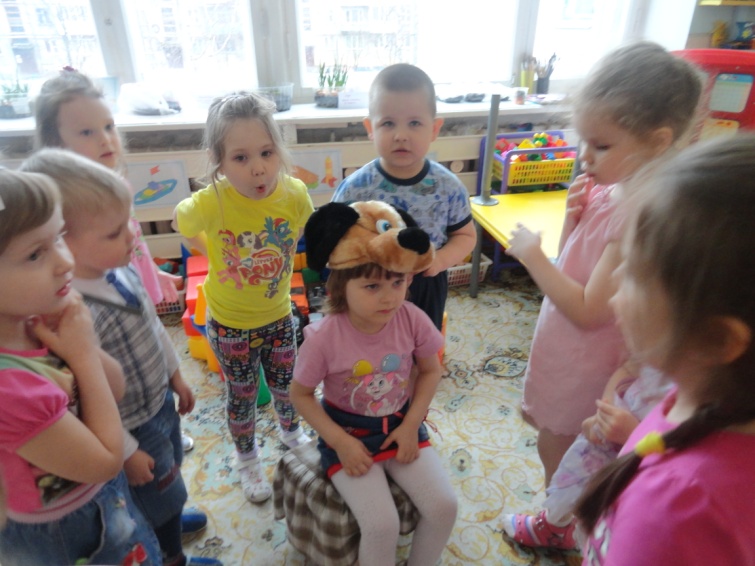 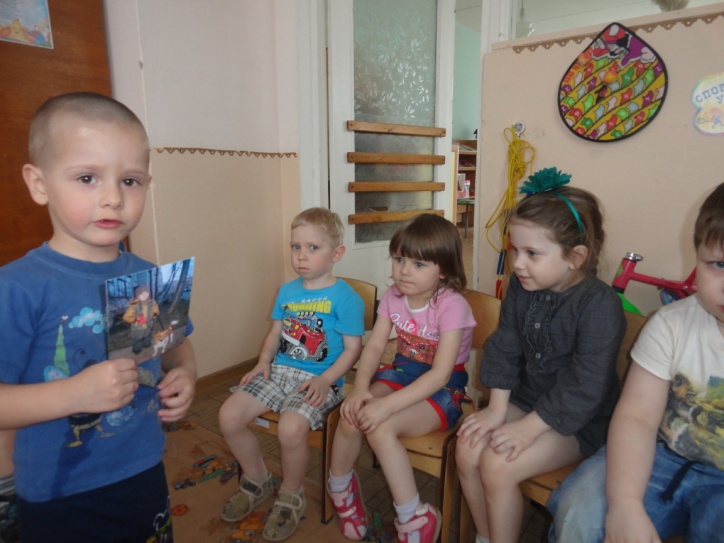 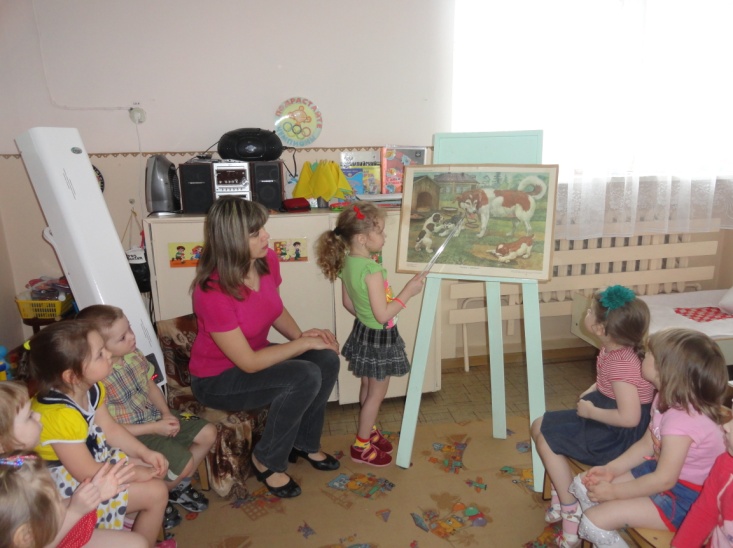 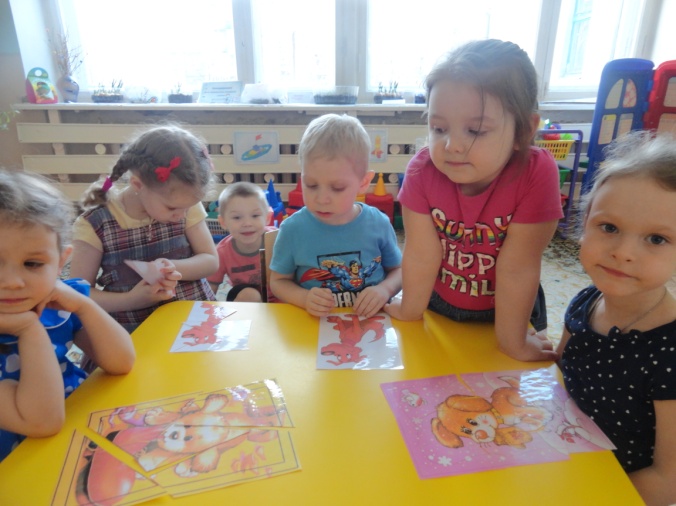 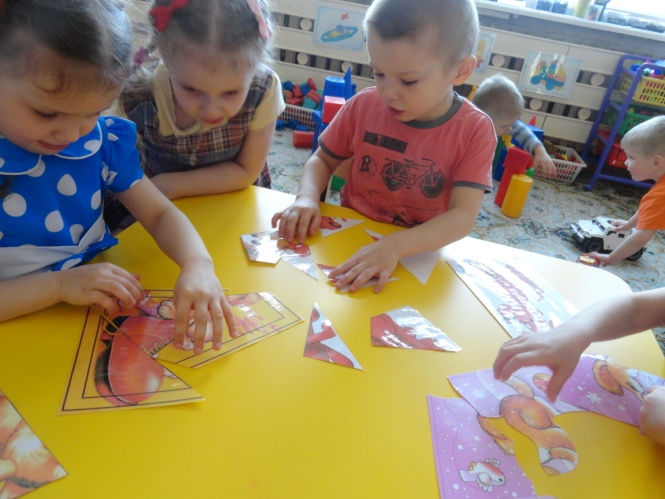 Работа с родителями
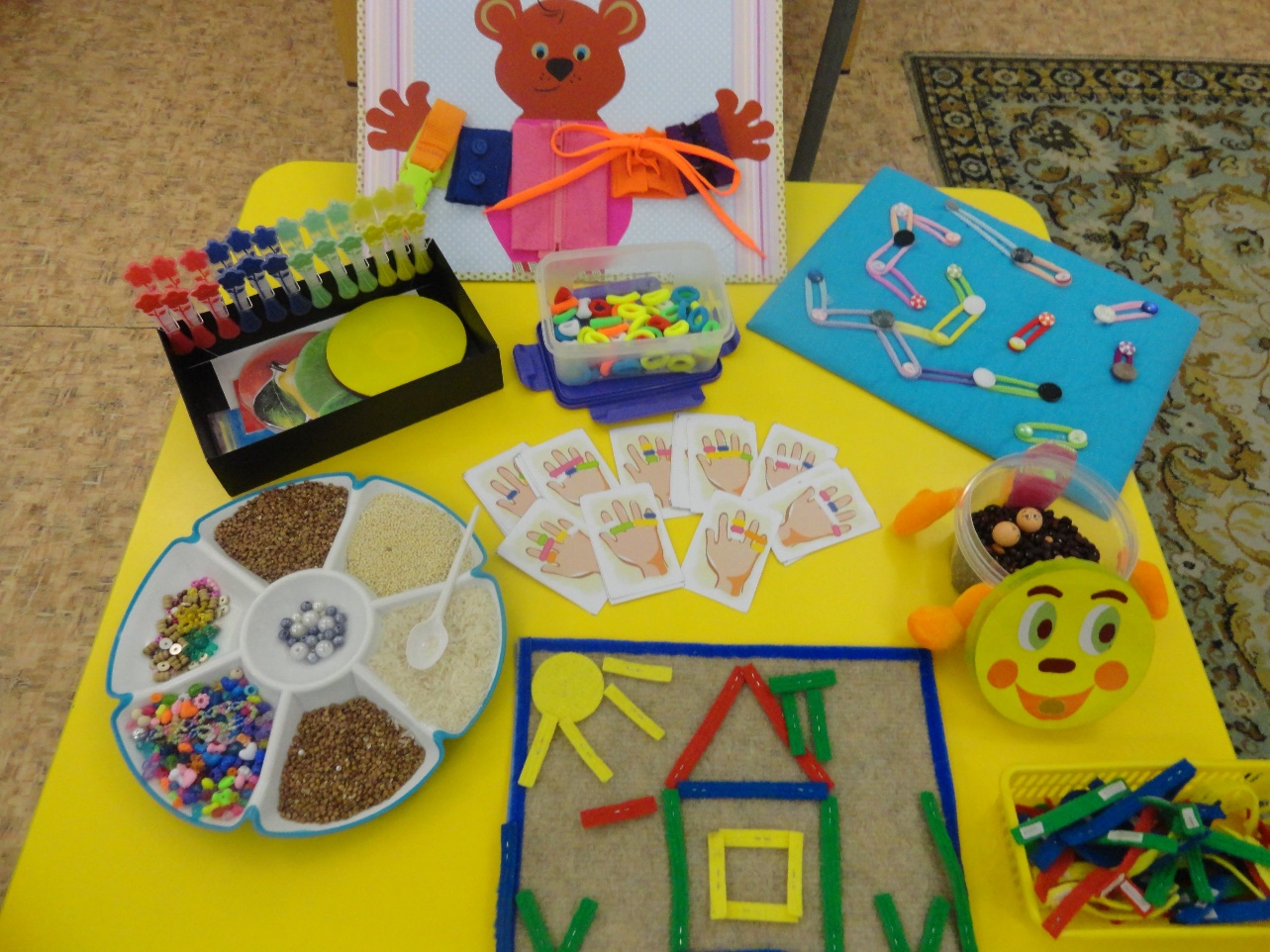 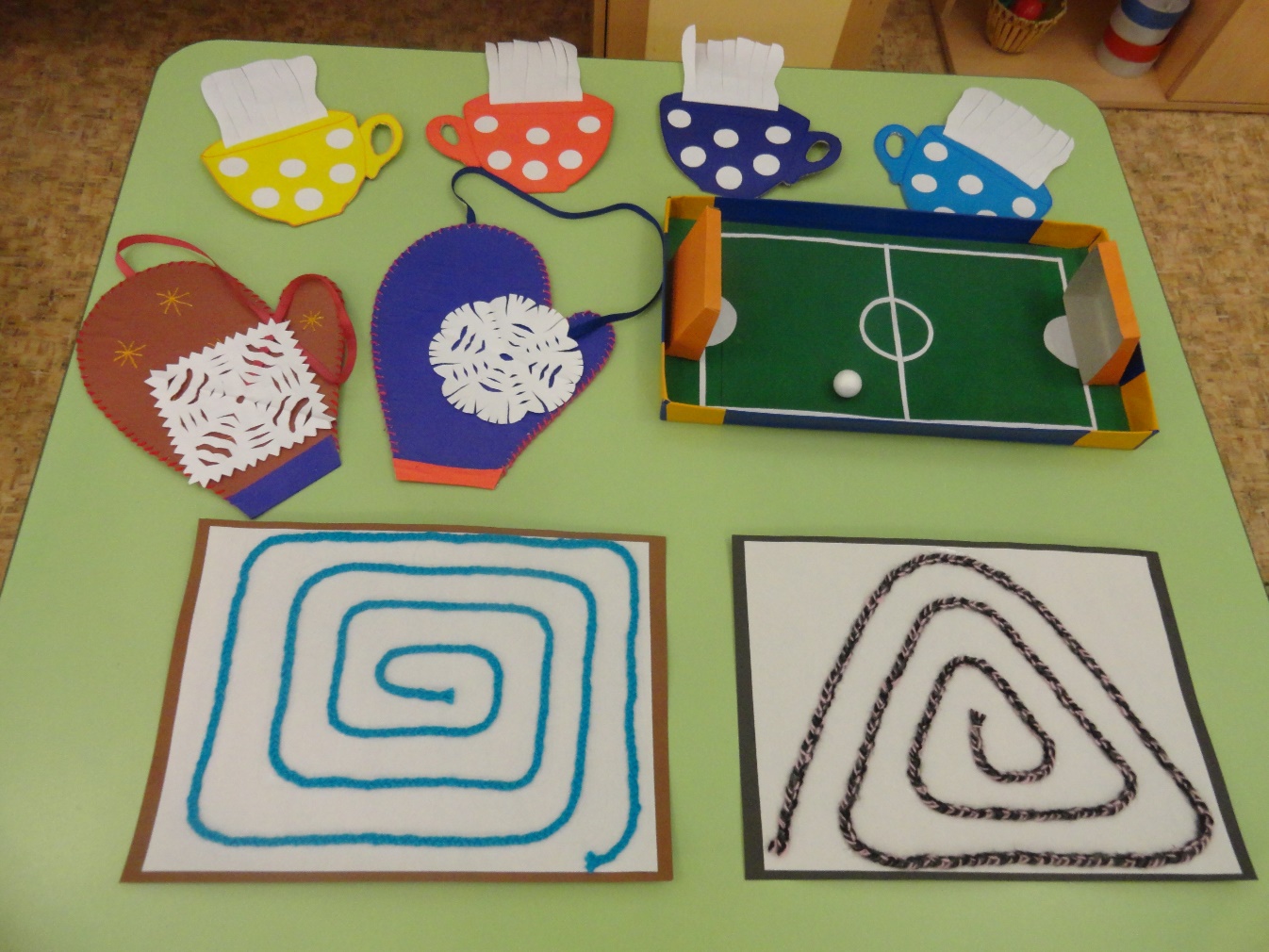 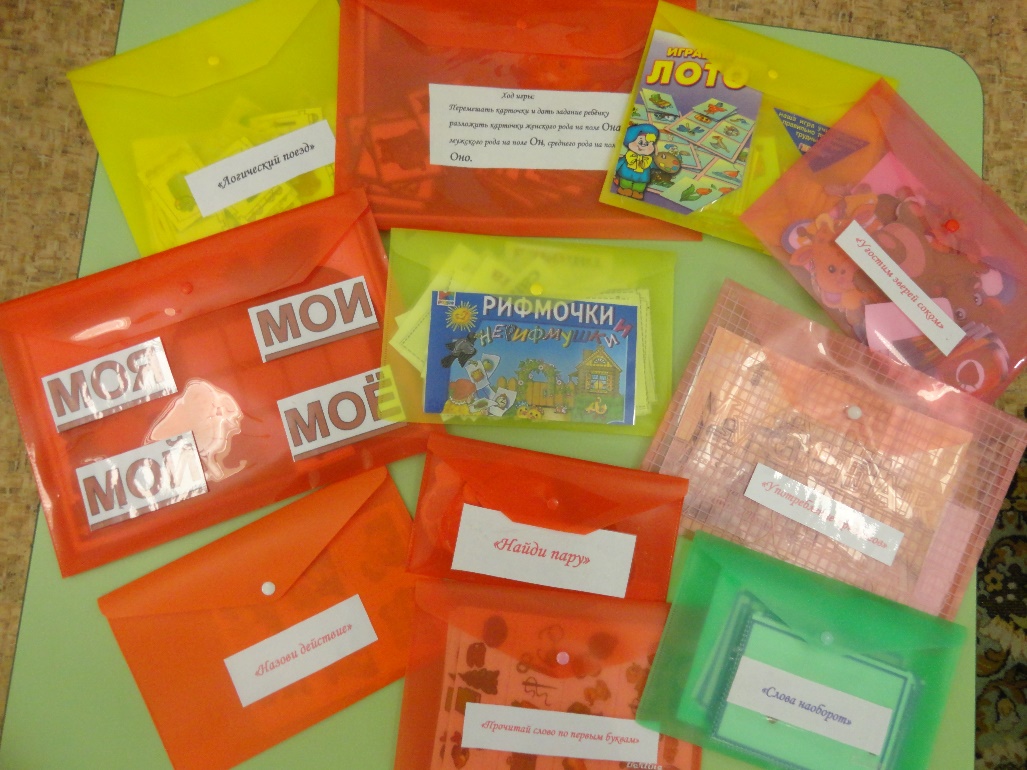 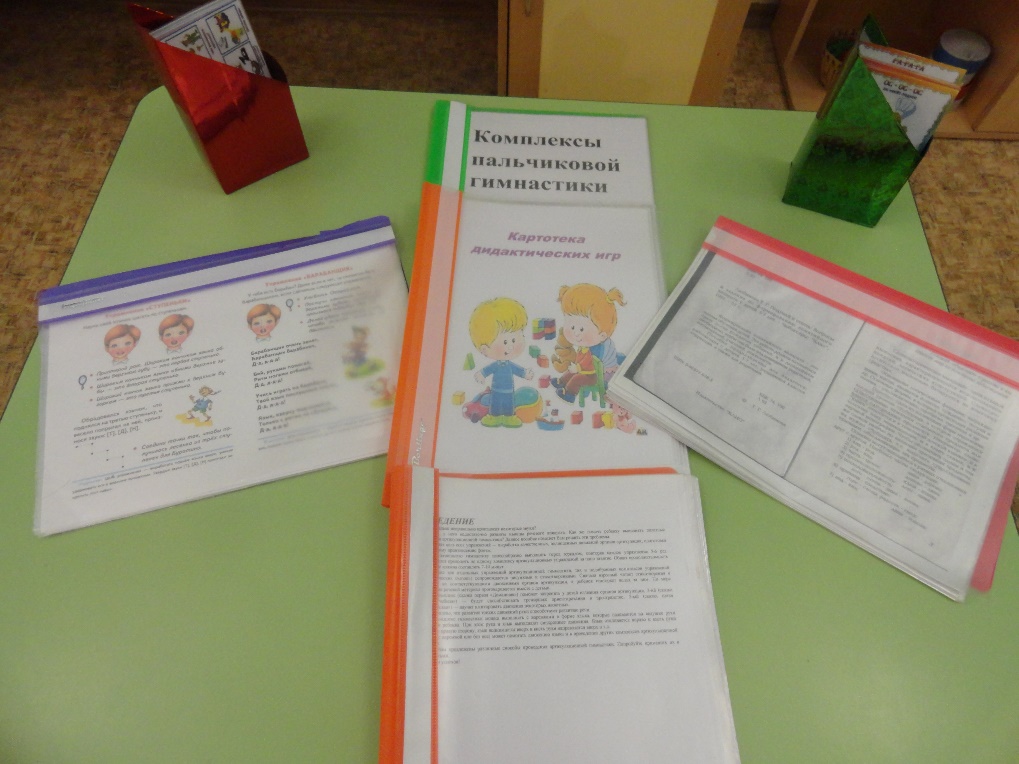 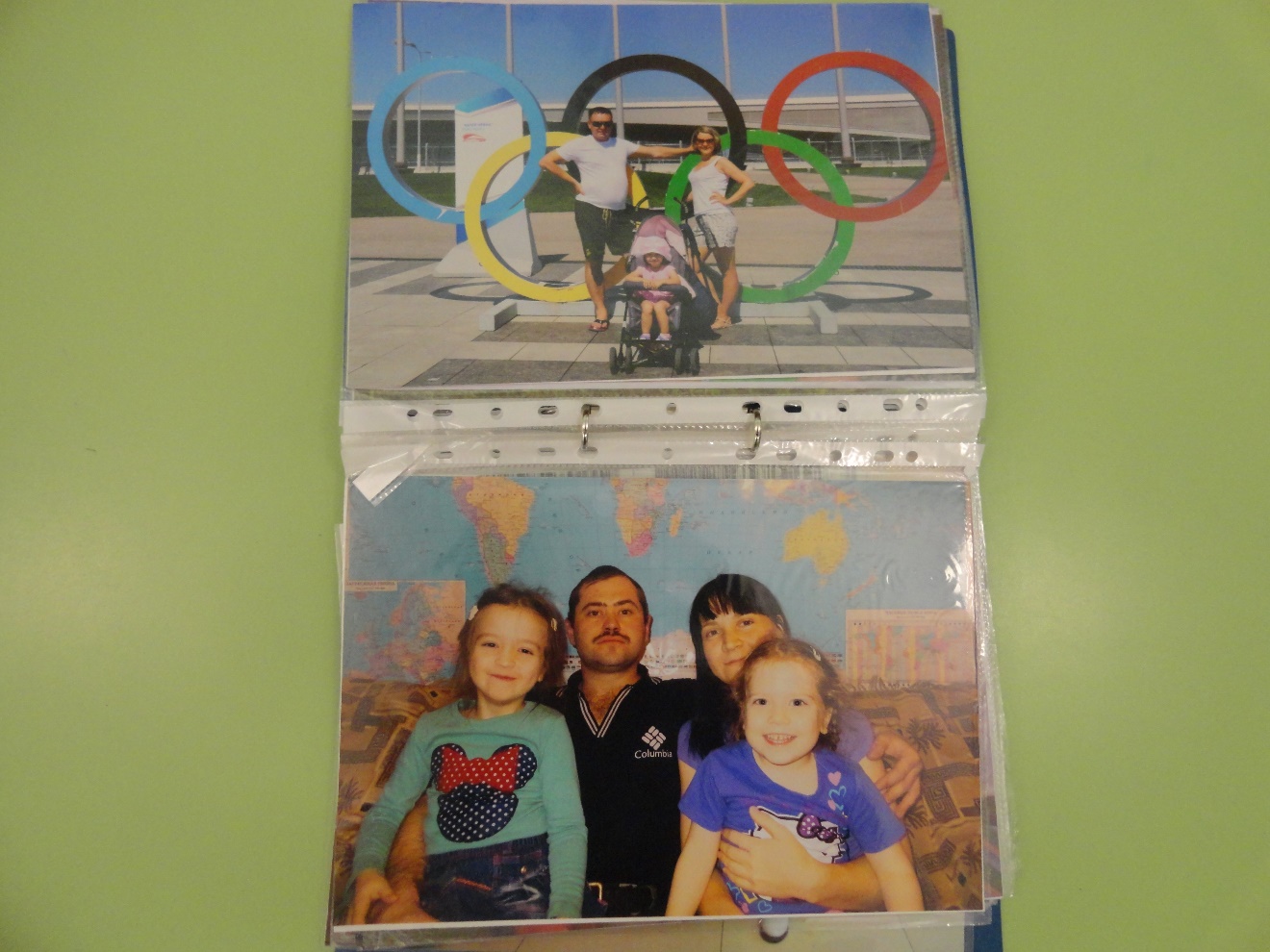 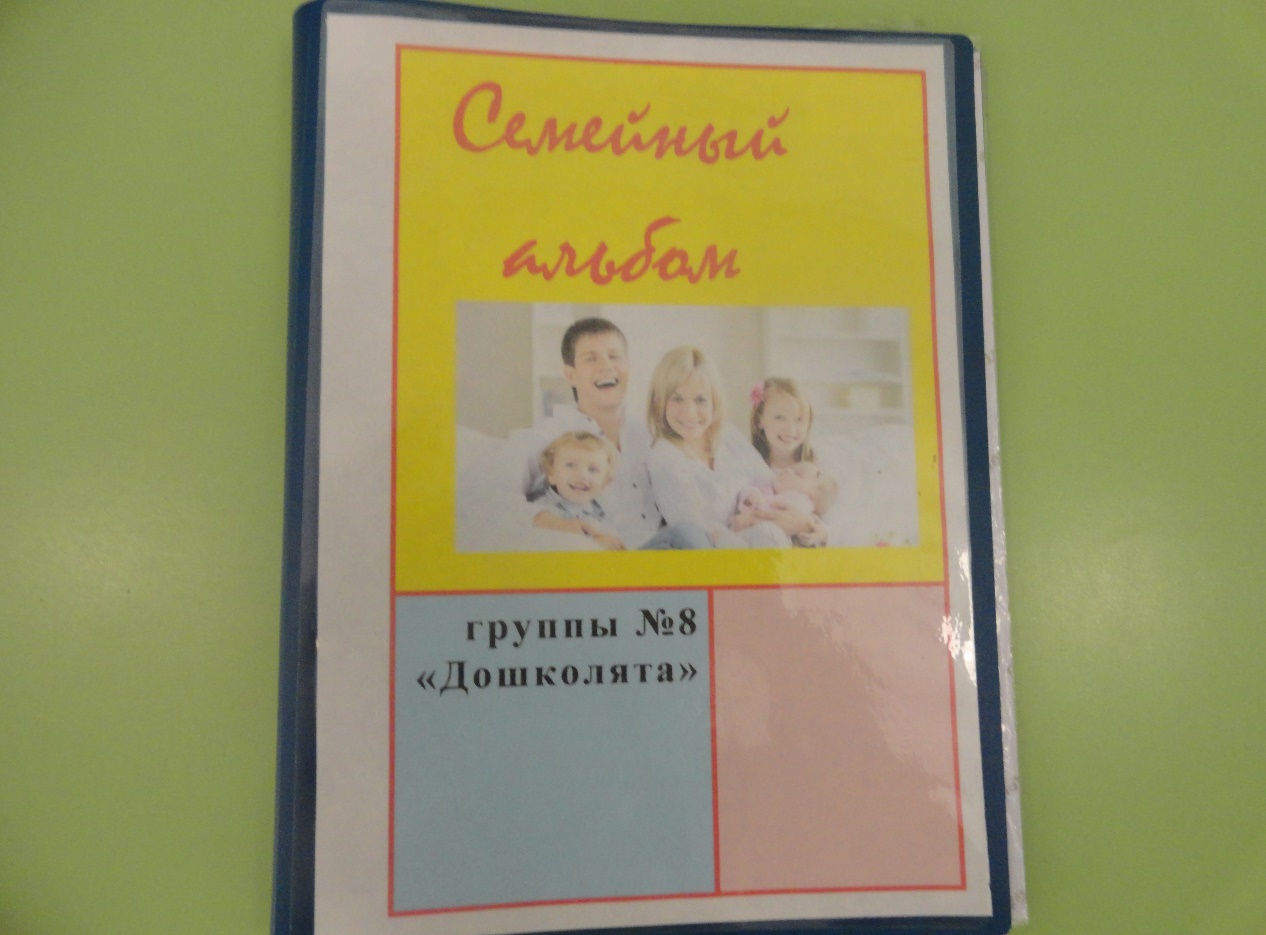 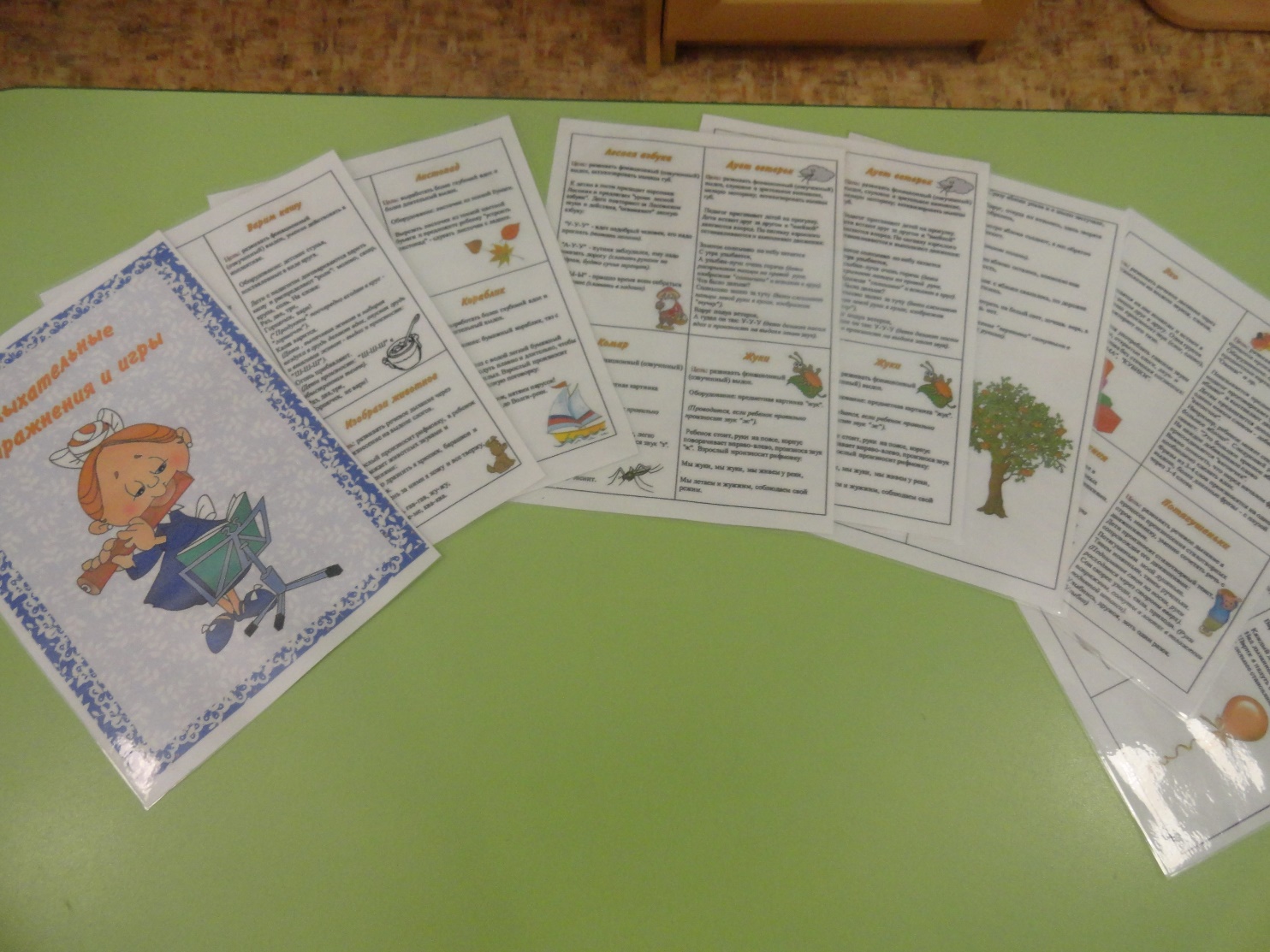 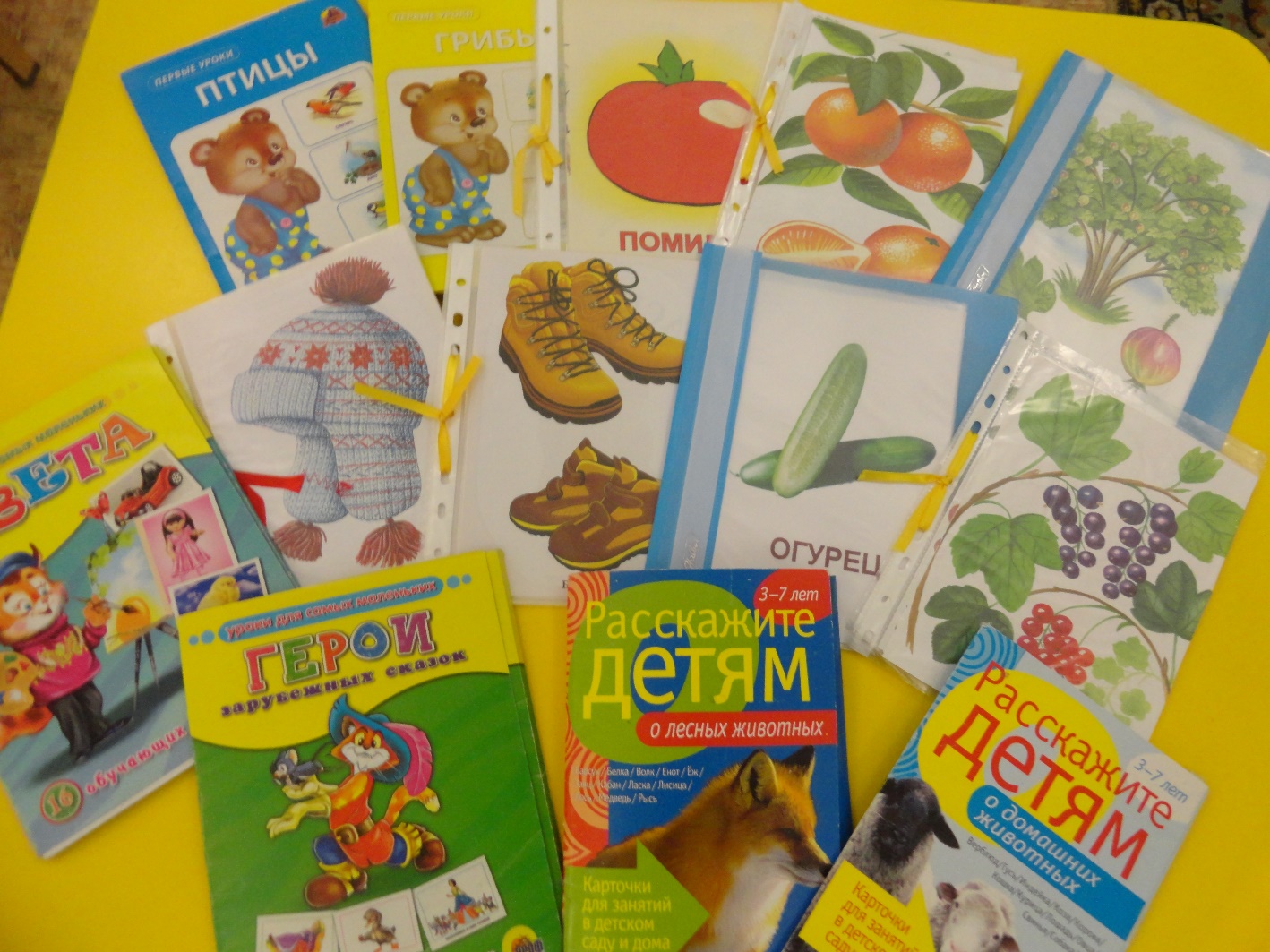 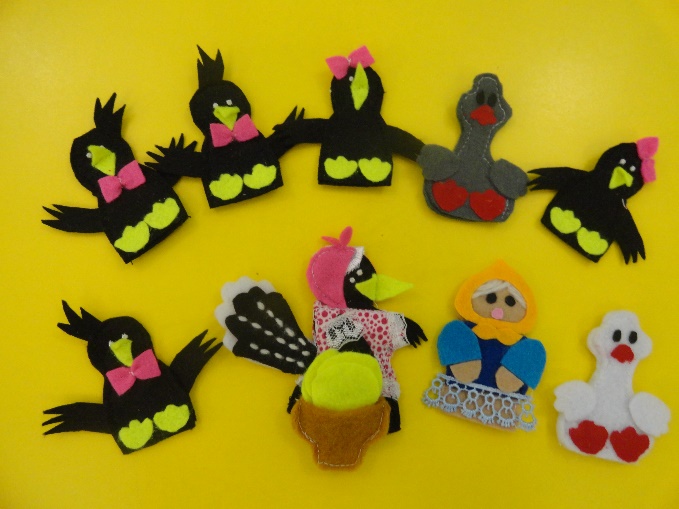 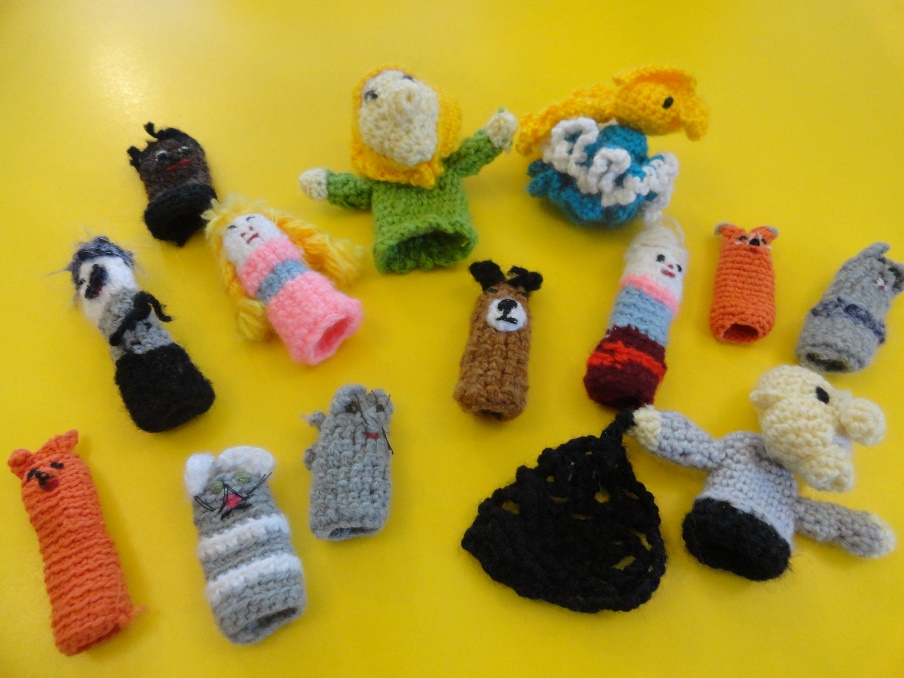 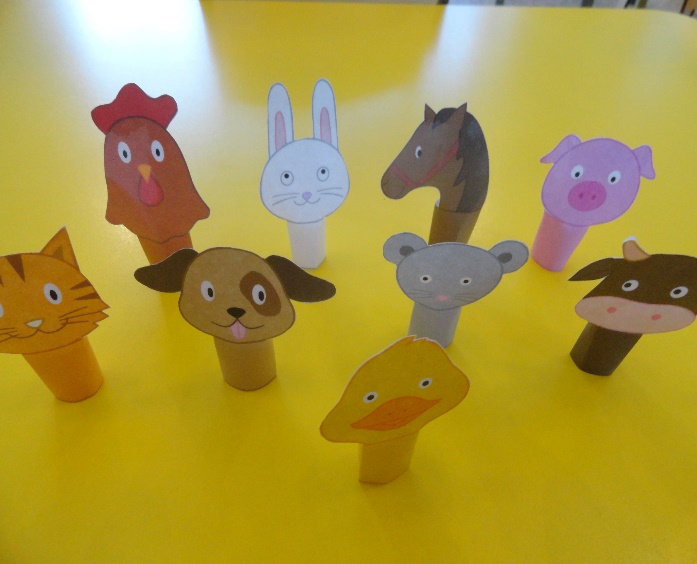 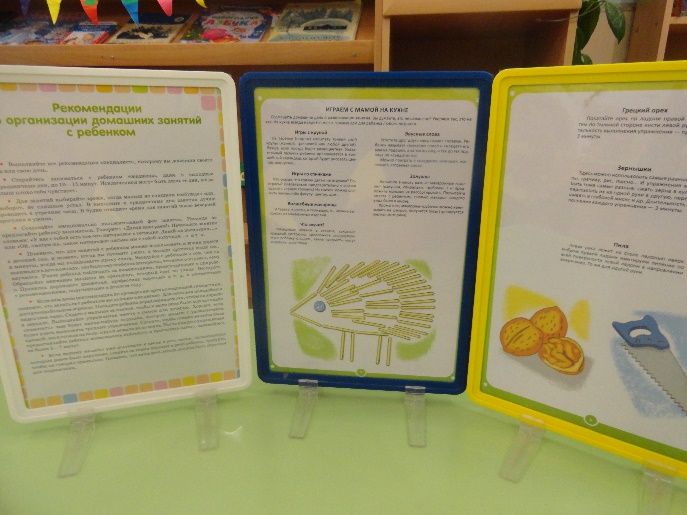 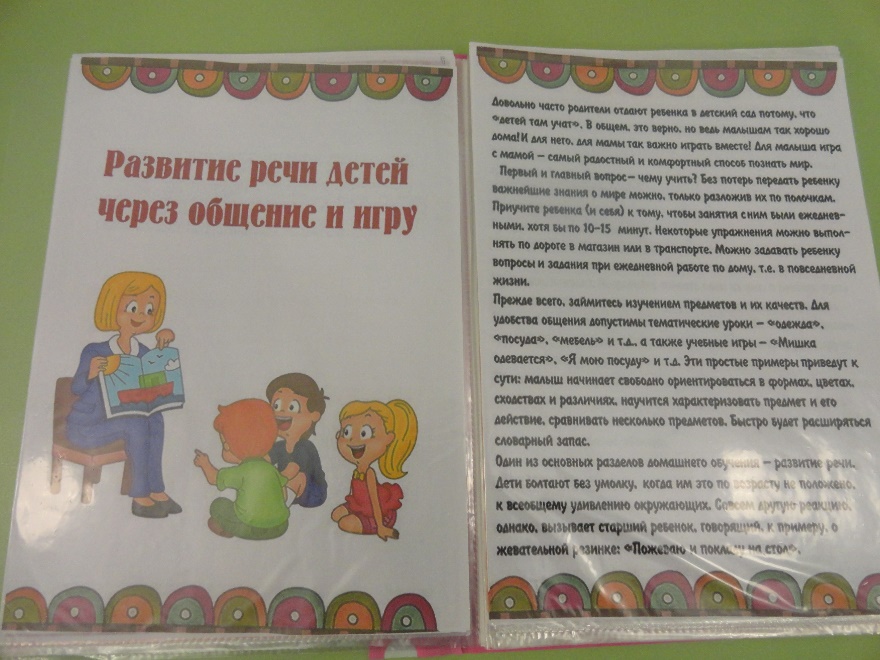 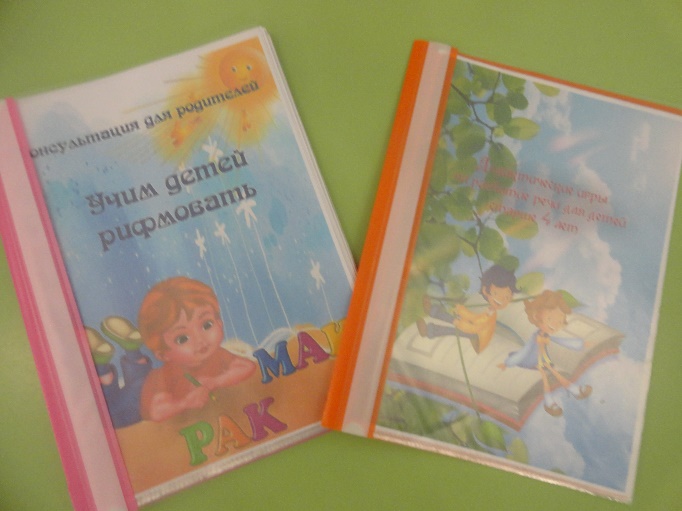 Результаты диагностики на конец года:
В результате :
Понизилось количество детей с низким уровнем речевого развития;
У детей расширился  активный словарь, совершенствована грамматическая структура речи.
 Уменьшилось количество грамматических ошибок в речи;
Дети научились составлять описательные рассказы по картинкам и игрушкам.